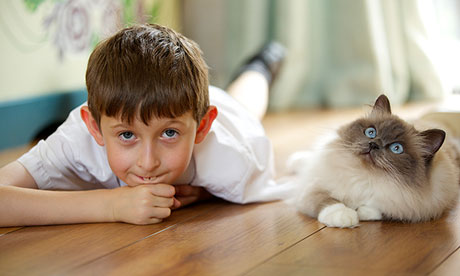 a
a
I have a cat.
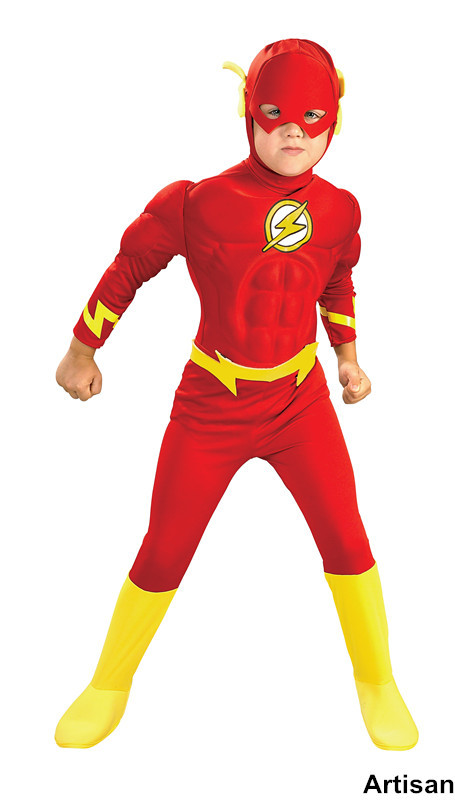 and
a
n
d
Flash is red and yellow.
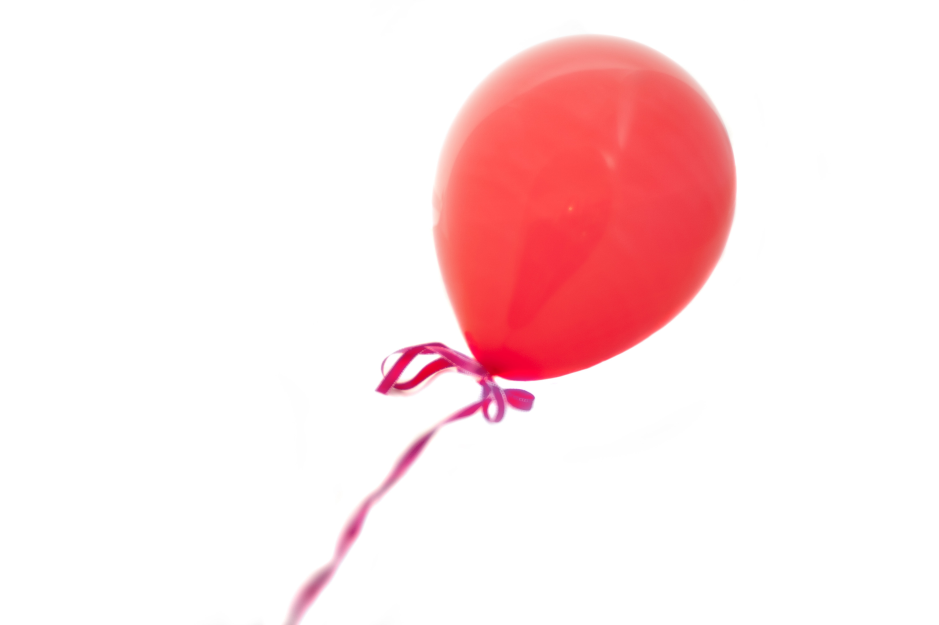 away
a
w
a
y
My balloon flew away.
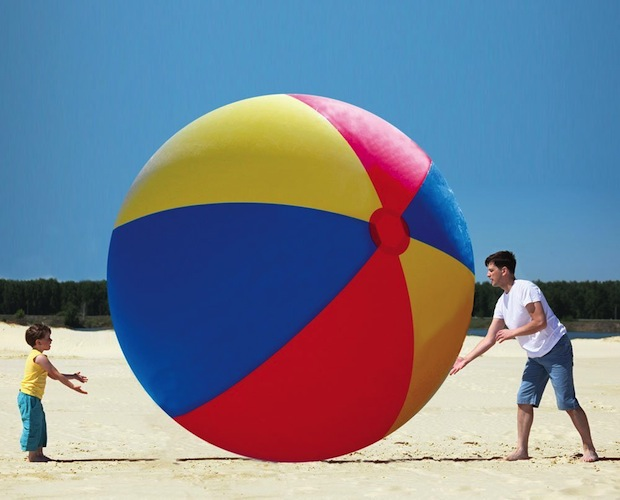 big
b
g
i
That is a big ball.
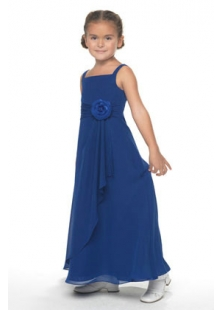 blue
b
l
u
e
That blue dress is long.